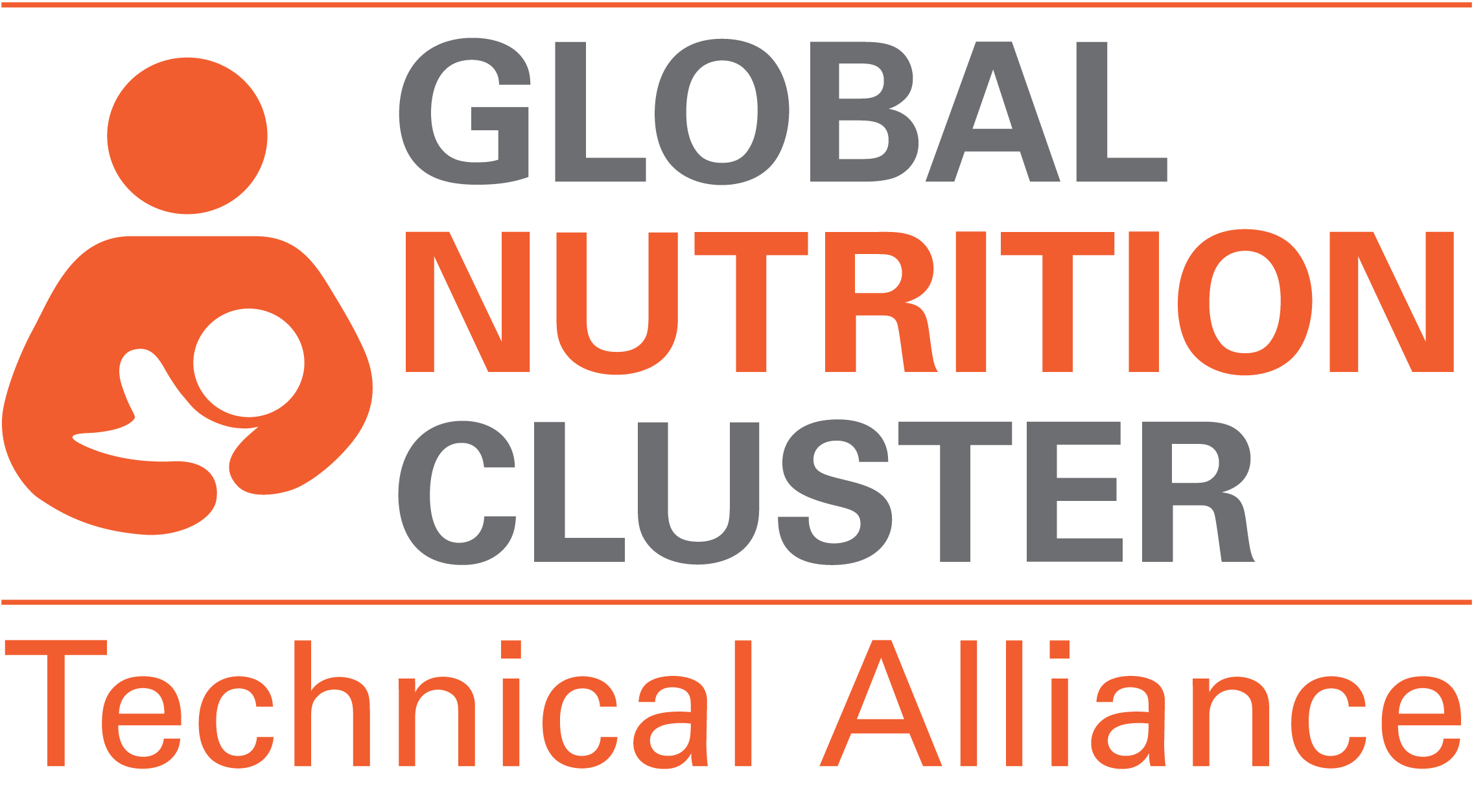 Treatment of Acute malnutrition using  Simplified Approaches.
Orientation on the SOP, Jan 10, 2023
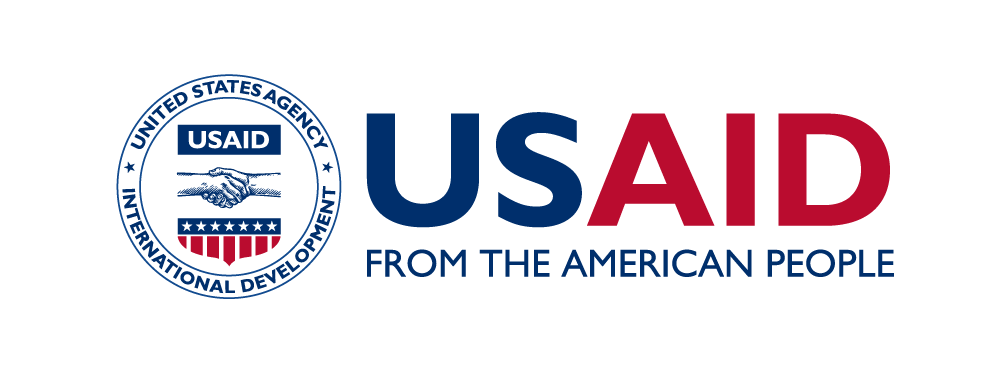 What the simplified approaches?
Simplified approaches refer to modifications/ simplifications to existing national and global protocols for the treatment of child wasting. These modifications are designed to improve effectiveness, quality, coverage and reduce the cost of caring for children with uncomplicated wasting. 
The Simplified Approaches can be used to maintain service availability and continuity in exceptional circumstances until standard programming is established or resumes. 


This Somalia SOP is adapted from the USING SIMPLIFIED APPROACHES IN EXCEPTIONAL CIRCUMSTANCE Guidelines Published by UNICEF in collaboration with the Global Simplified Approaches Working Group.
What the simplified approaches?
Family MUAC: Engaging family members to screen and refer their children
CHW-led treatment of wasting: Management of wasting by Community Health Workers (CHWs)
Reduced Frequency of Follow-up Visits
MUAC and oedema only: Admission, treatment, discharge based on Mid-upper arm circumference (MUAC) and/or oedema
Expanded admissions criteria: Systematic expansions of MUAC to include more children (e.g., 120mm or 125mm)
Use of a single treatment product: Use of ready-to-use food (RUF) for the treatment of all wasted children in need of treatment
Optimized Dosage: Treatment dosage of RUTF product modified over course of recovery
[Speaker Notes: These too can be modified further to fit within context and align with the national guidelines.
Can use one or more simultaneously.
The last 4 are usually used jointly and called the combined nutrition protocol.]
Why simplified approaches in NE Nigeria?
Lean seasonal increase in prevalence of acute malnutrition.
Disruptions in the humanitarian assistance (conflict, funding challenges)
Accessibility challenges
Pipeline breaks
Low coverage 
Limited human resources and capacities.

Mitigation measures
context-specific activation of Simplified Approaches (SAs) in hard-to-reach areas.
[Speaker Notes: drought since 2011, GAM rates above 15% since 2017, currently famine to be pronounced. 
national coverage for SAM and MAM services is estimated at >80% and 65% respectively in accessible locations.]
The SOP
Purpose of the SAs
a) To improve coverage and access to lifesaving treatment services for uncomplicated wasting among children 6-59 months through existing and newly established service centers at health facility and community level
b) To provide a continuum of care for children 6-59 months with  wasting in hard-to-reach areas. 


Tool to guide activation, rollout and implementation of appropriate simplified approaches.
Proposed Simplified Approaches.
Expanded admission criteria: MUAC will be expanded; 115mm to 125mm in OTPs (TSFP not active)
 Using a single product: RUTF for both MAM and SAM with a dosage of 1 sachet for MAM and 2 sachets for SAM 
CHW-led treatment of wasting: CHWs or volunteers training to manage uncomplicated wasting- screen,  register, medicate, distribute RUTF/RUSF, follow up, document and referral.
Reduced Frequency of Follow-up Visits: Weekly for SAM cases and fortnightly for MAM cases
MUAC and oedema only: Admission, treatment, discharge based on Mid-upper arm circumference (MUAC) and/or oedema. (pitting oedema(+, ++), MUAC <125 mm and no complications)
Family MUAC: Engaging family members to screen and refer their child
[Speaker Notes: TWG recommends to still report MAM and SAM cases.]
The SA decision tree
Before implementation ensure:
All partners, health, local authorities are aware.
Operational technical capacity
Supplies availability
Proper data collection, monitoring, and reporting system
Some form of “accessibility” to Hard-to-reach/ inaccessible areas
[Speaker Notes: Note that the exceptional circumstances can change any time.]
Decision pathway: Exceptional circumstances and adoptable simplified approaches..
Expanded Admission Criteria
 Single Product use (RUTF
MUAC and oedema only
Family MUAC
1. Pipeline break of nutrition supplies* for the treatment of MAM** OR SAM (stock out, delays)
CHW-lead treatment
Reduced visits frequency
MUAC and oedema only
Family MUAC
Single product for treatment (RUTF)
2. Hard-to-reach and inaccessible locations (poor accessibility for partners, no SFP)
[Speaker Notes: Note that the exceptional circumstances can change any time.
Substitution for specialized foods is temporary. Products to substitute with:  1)RUT 1)RUSF/LNS-LQ
For MAM when no RUSF, replace with CSB++ before using LNS-LQ
Always ensure proper messaging  to HWs and caregivers.]
Decision pathway: Exceptional circumstances and adoptable simplified approaches..
MUAC and oedema only
CHW-lead treatment
Reduced visits frequency
Family MUAC
Single product for treatment
Expanded admission for MUAC.
3. Human resources challenges
CHW-lead treatment
Reduced visits frequency
Family MUAC
4. Poor services utilization
[Speaker Notes: Refer to the SOP for details on the admission criteria. Remember both MUAC and WFH Z scores can be used.
In the case of expanded admission criteria, all children <125mm will be admitted in the OTP but will be reported a SAM (<115mm and MAM 115-125mm)]
Decision pathway
To note:
Service delivery points
Health facility/hospital, Outreach/mobile clinic, 
For CHW-led treatment: community health post, central location in the community, home of a CHW etc
Systematic medical treatment:  as per the national CMAM guidelines
Monitoring/performance indicators: as per the national CMAM guidelines
Key considerations for implementation
Community awareness and participation.
Communication/training/orientation 
Pipeline
Technical capacity/literacy levels
Monitoring of clinical outcomes
Potential to couple approaches
CHW/V platforms
Incentives
Supervision
Effective referral pathways
Safety
[Speaker Notes: There are considerations that need to be looked at as one plans to implement a given modification. Refer to the SOP for each specific SA.]
Additional information
Areas of implementation (to be updated regularly):
Areas with exceptional circumstances. 
Priority: IDPS, hard-to reach areas
Implementation period: 3-6 months
Caseloads: use the caseload calculator
Reporting: based on standard reporting tools, 
MAM and SAM cases to be separated where expanded criteria is used
Both WFH Z scores and MUAC to be used where MUAC-only is not applied.
Coordination: led y the NS coordination desk and TWG
[Speaker Notes: Within that period WFP/UNICEF, the SPHCDA and nutrition partners to work towards resuming normal programming.
Caseload depends on coverage, overall nutrition situation, pipeline capacity, type of adaptation selected.]
Implementation framework
Key points
Any changes to be done in consultation and coordination with all parties concerned
Other aspects of care to follow the national CMAN guidelines.
Living document
All partners to adhere to SOP.
Duration of implementation: temporary/3months/dependent on context evolution
Thank you